Storyboard I
Approx. duration of Video: 4,5 min 
Locations: ETH Zürich Downtown, ETH Hönggerberg (Student Project House)
Number of scenes:  4+
English subtitles to entire video if possible
myprojectETH
A research initiative during the COVID-19 pandemic
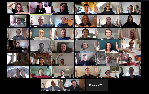 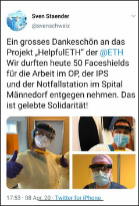 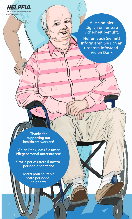 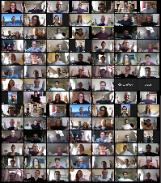 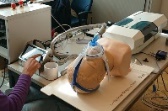 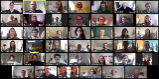 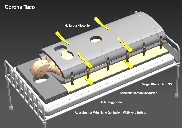 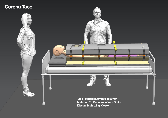 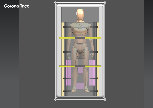 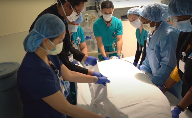 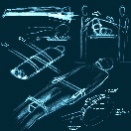 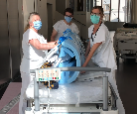 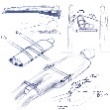 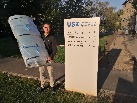 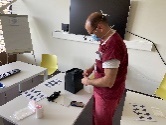 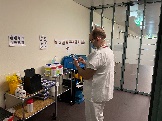 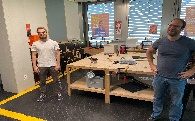 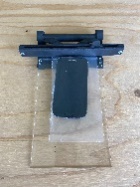 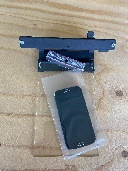 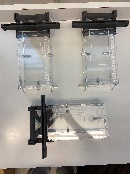 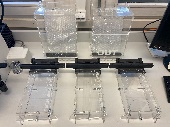 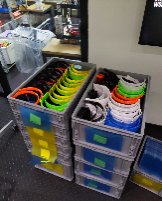 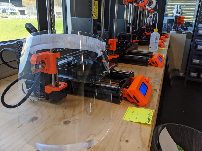 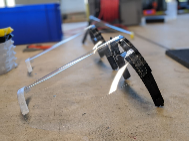 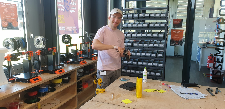 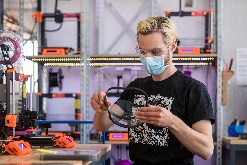 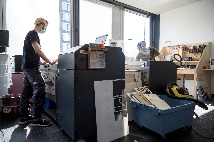 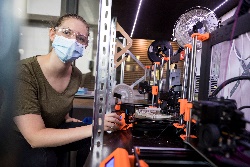 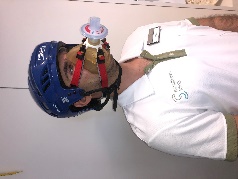 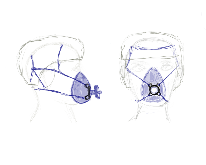 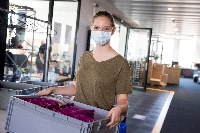 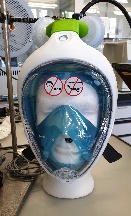 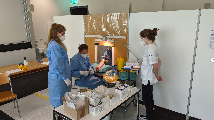 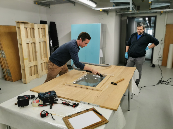 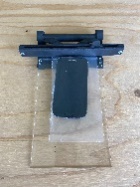 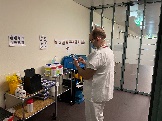 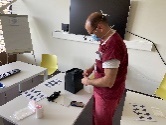 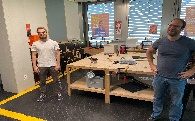 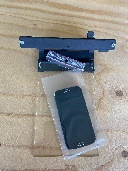 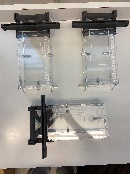 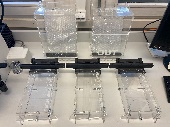 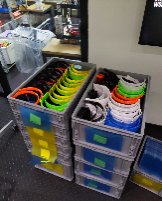 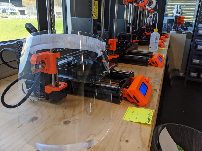 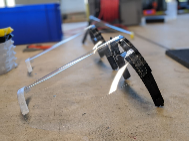 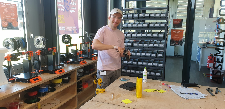 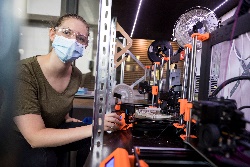 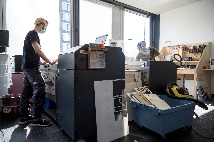 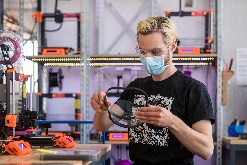 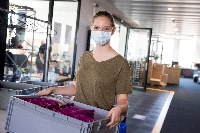 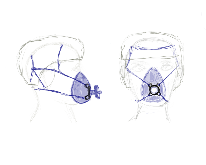 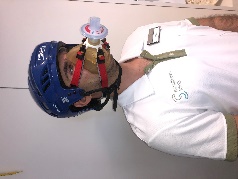 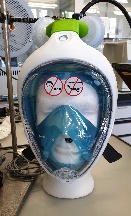 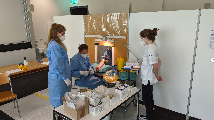 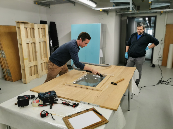